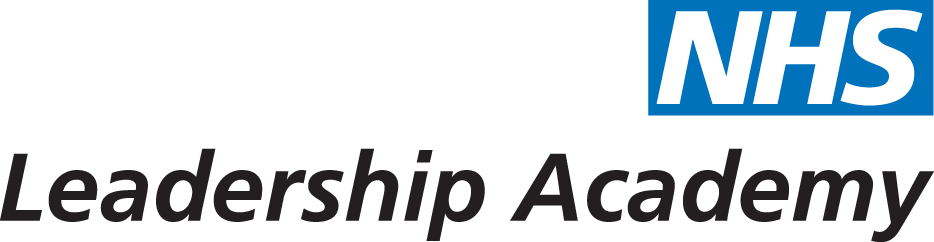 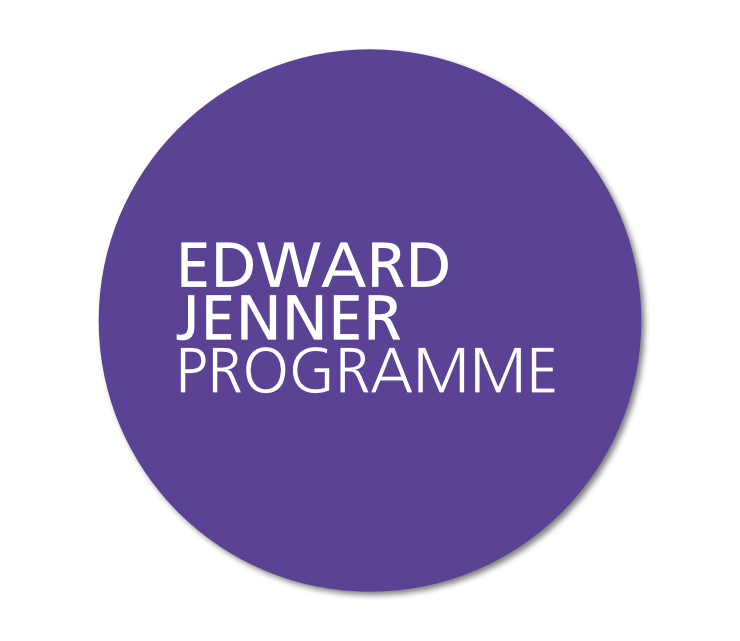 The Edward Jenner Programme
Giving and Receiving Feedback
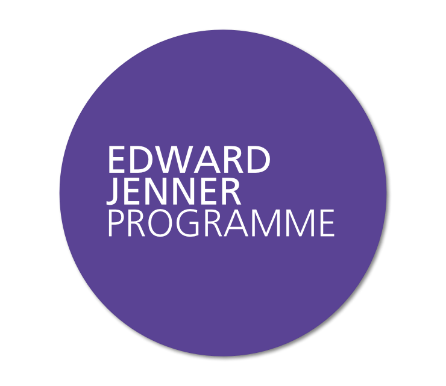 My Experience of Feedback
As a leader you will often be required to give and receive feedback, to inspire your team to improve and to learn how you can improve as a leader. We’re going to take a look at some tools and techniques that can support you in giving feedback.
Take a moment to answer these questions on the online portal and reflect on what your current impressions of giving feedback are.

When you hear the word feedback, what first comes to mind?
Do you get feedback regularly?
Thinking back on your career, can you remember times when you have had helpful feedback? What made it particularly helpful?
How do you structure feedback conversations with your colleagues? What sort of things are you saying to others? How often do you give feedback?
Why do you think others sometimes find it hard to receive feedback, both positive and negative?
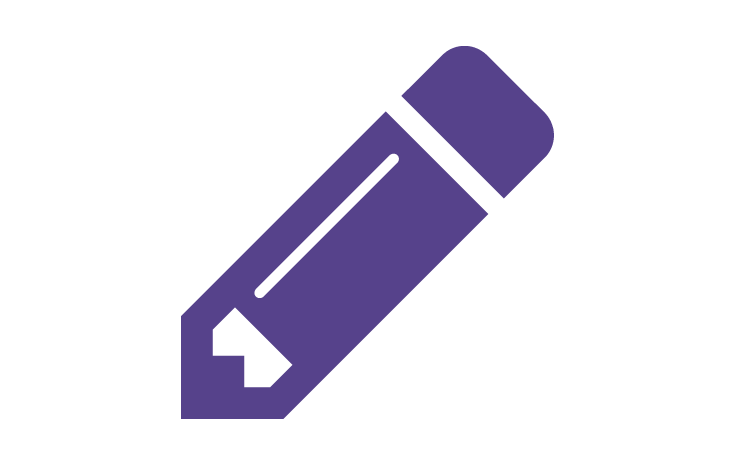 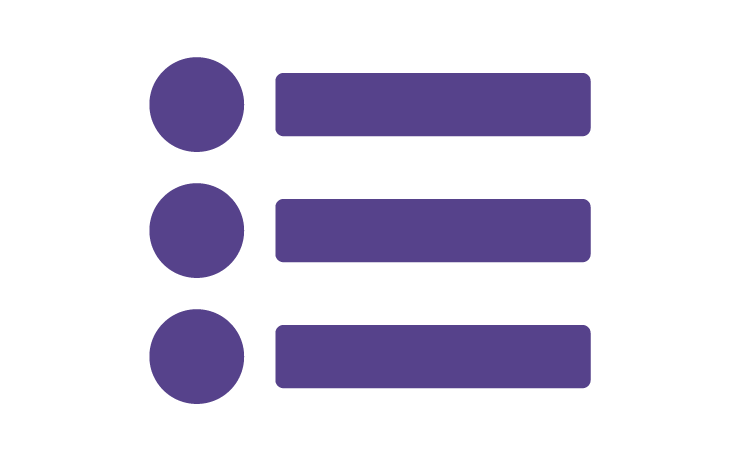 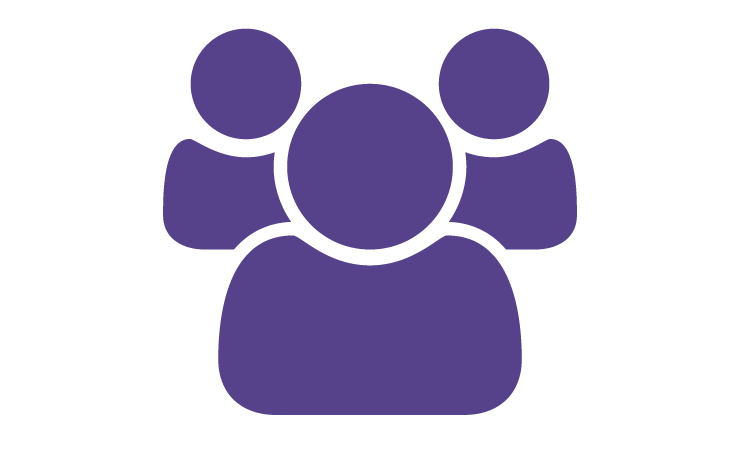 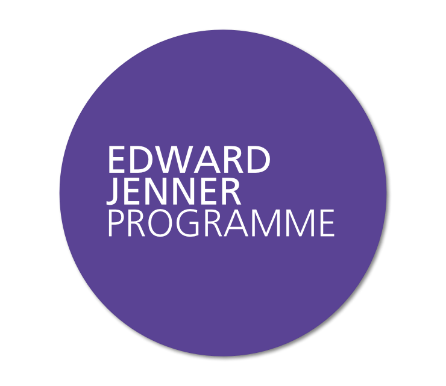 The Good Practice Feedback Model
https://nhsx.uk/programmes/edward-jenner-programme/units/foundations/subjects/giving-and-receiving-feedback-1545/elements/the-good-practice-feedback-model
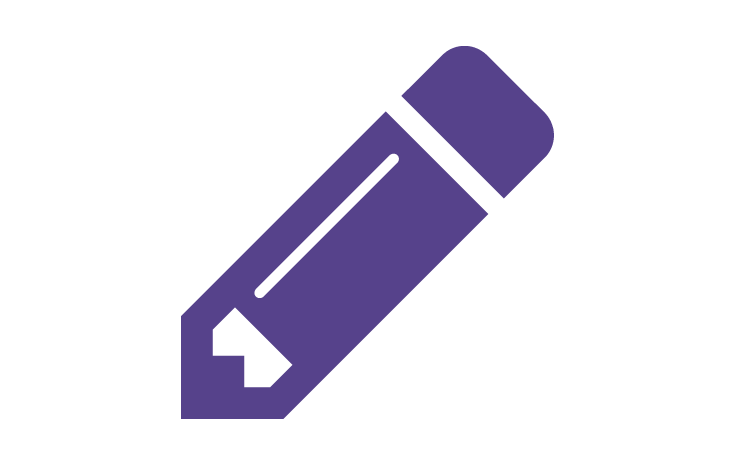 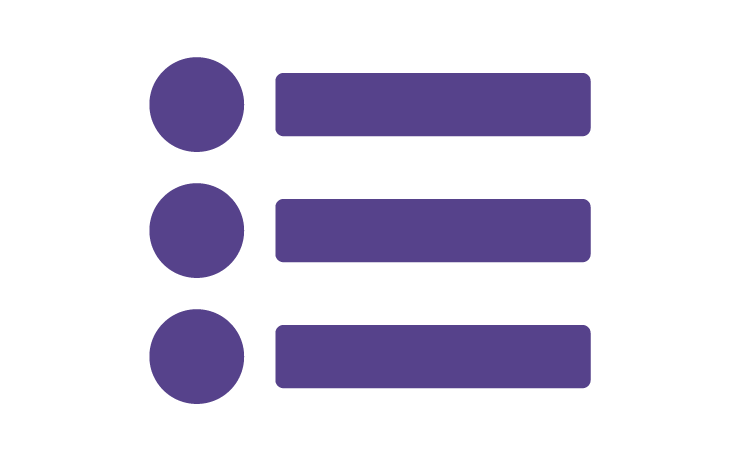 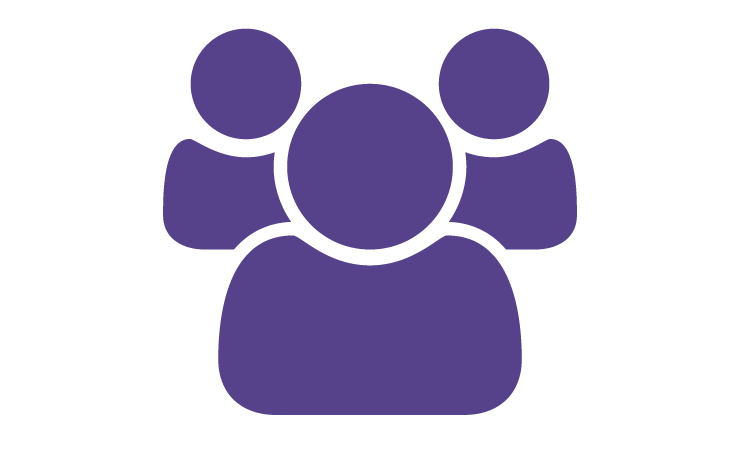 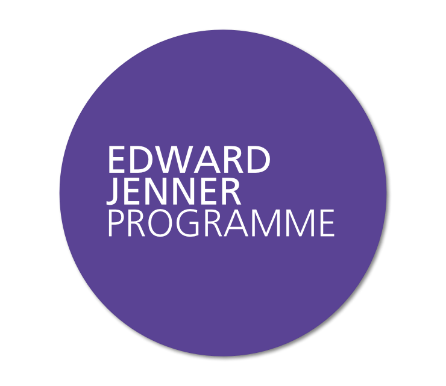 Scenario 1
https://nhsx.uk/programmes/edward-jenner-programme/units/foundations/subjects/giving-and-receiving-feedback-1545/elements/scenario-1
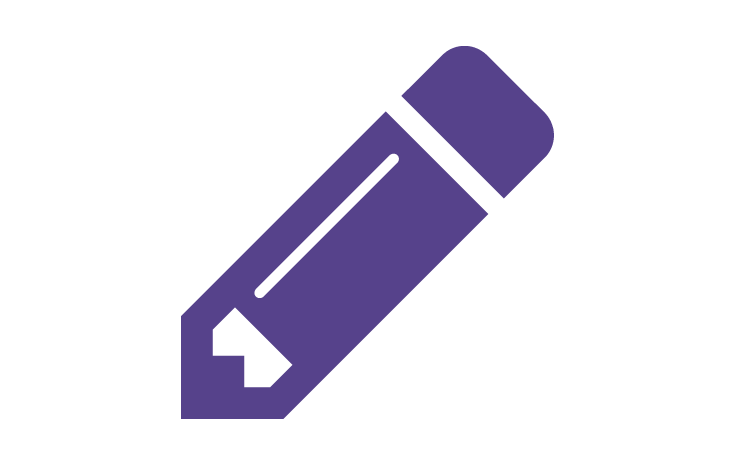 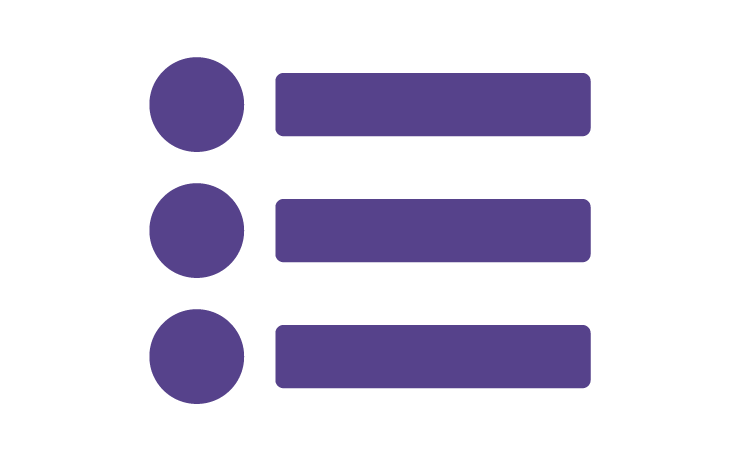 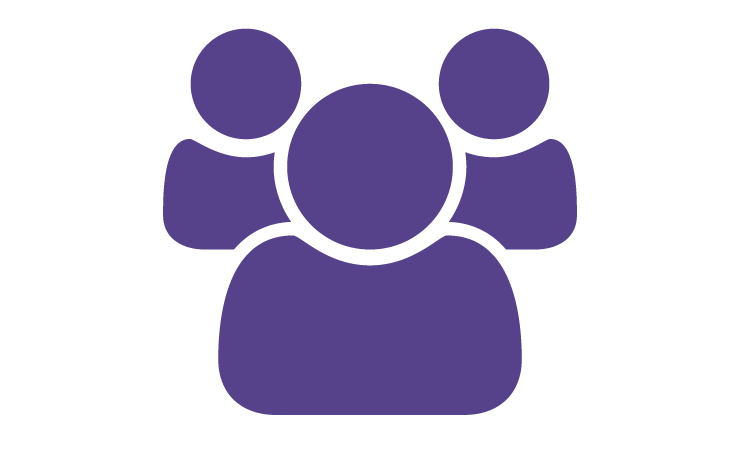 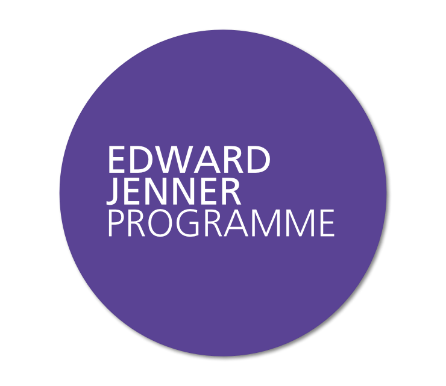 Scenario 1 - Feedback
Take 5 minutes to note down in your online journal some responses to these questions:

What do you think was going through Claire’s mind and how do you think she would be feeling now?

She seemed quite upset and angry, and didn’t seem sure as to which situation the manager was referring to.

Do you think the scene was conducted in the correct environment?
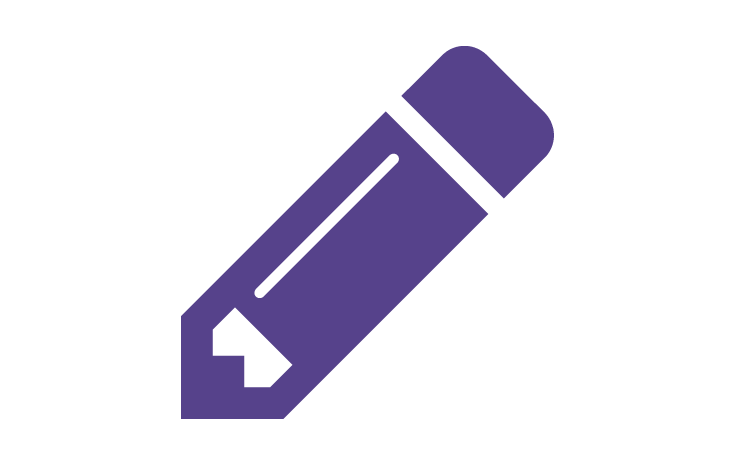 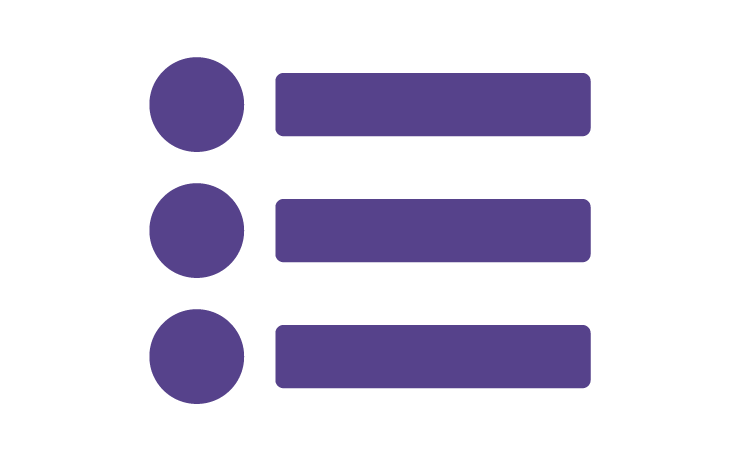 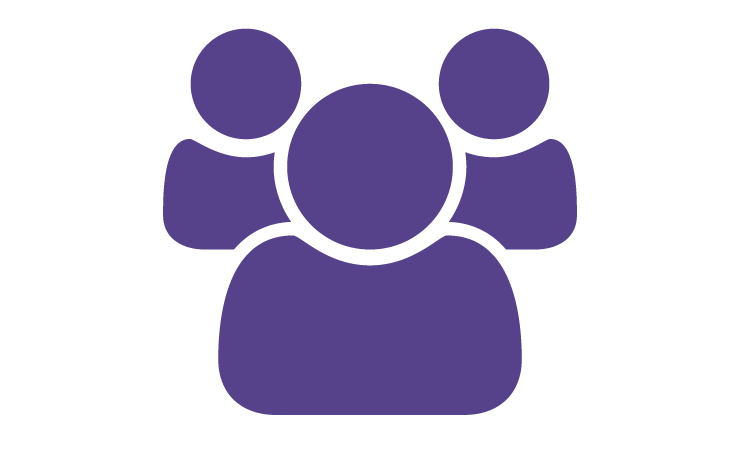 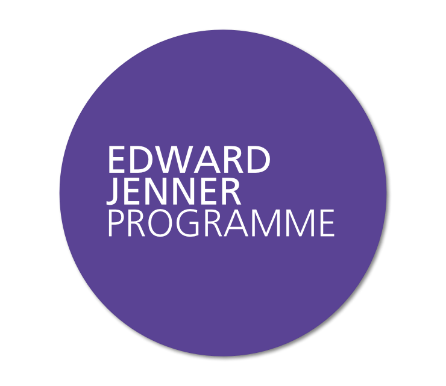 Scenario 2
https://nhsx.uk/programmes/edward-jenner-programme/units/foundations/subjects/giving-and-receiving-feedback-1545/elements/scenario-2
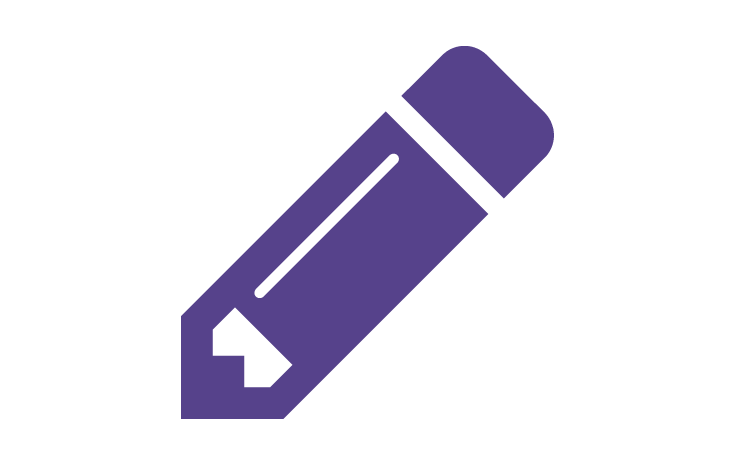 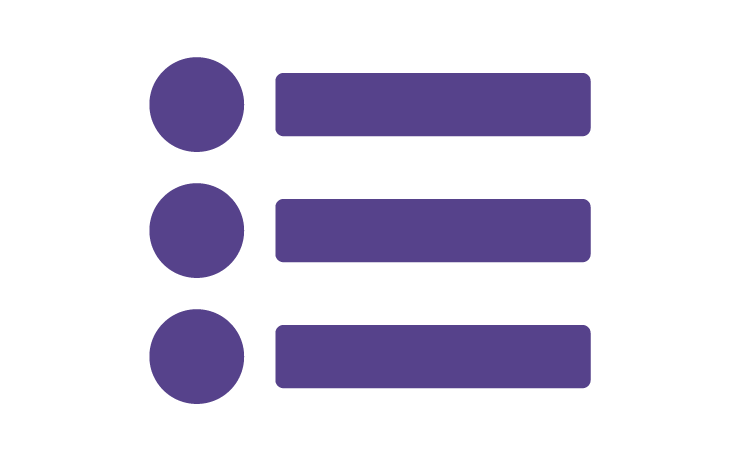 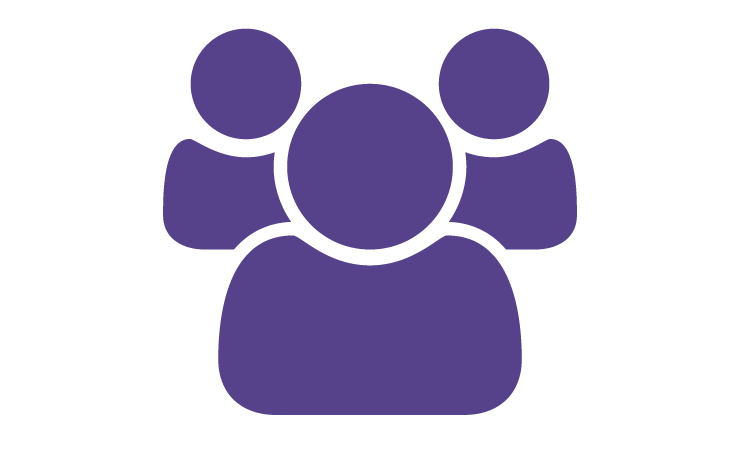 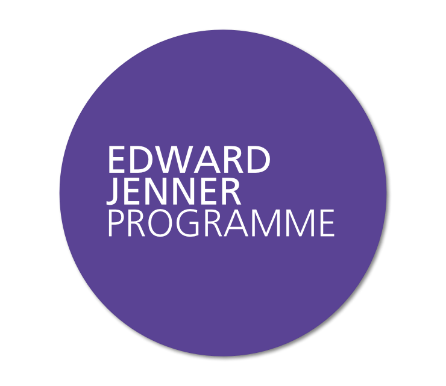 Scenario 2 - Feedback
Take 5 minutes to note down in your online journal some responses to these questions:

How did this session differ?

Was it an improvement on the first session and what did the manager do differently?
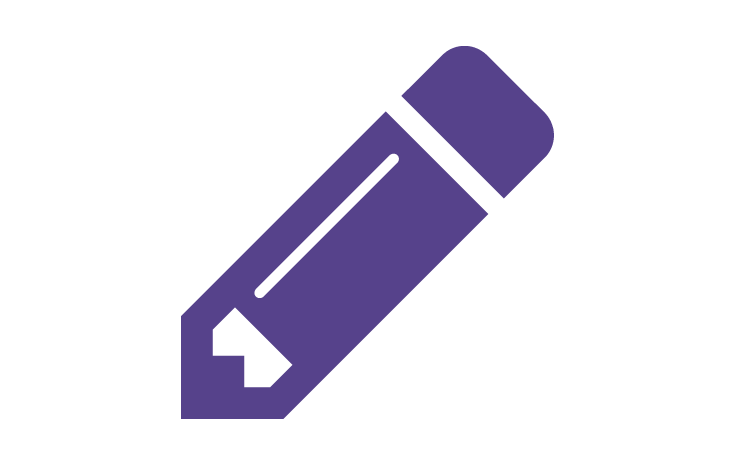 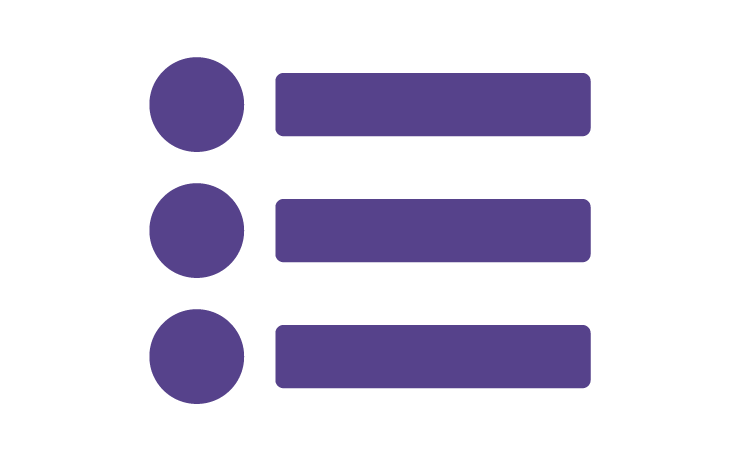 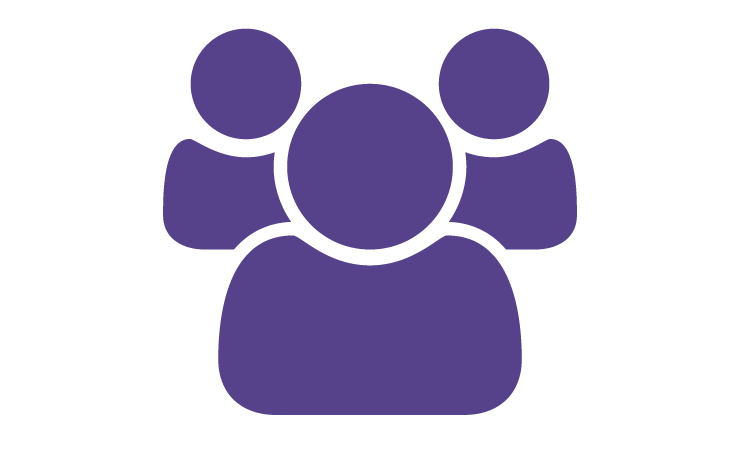 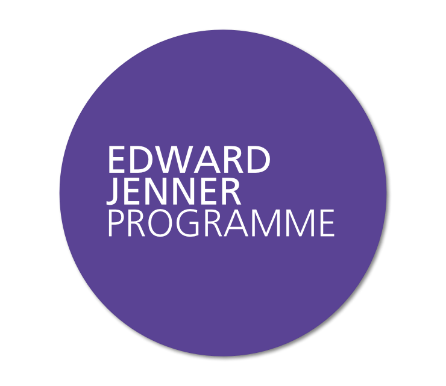 Scenario 3
https://nhsx.uk/programmes/edward-jenner-programme/units/foundations/subjects/giving-and-receiving-feedback-1545/elements/scenario-3
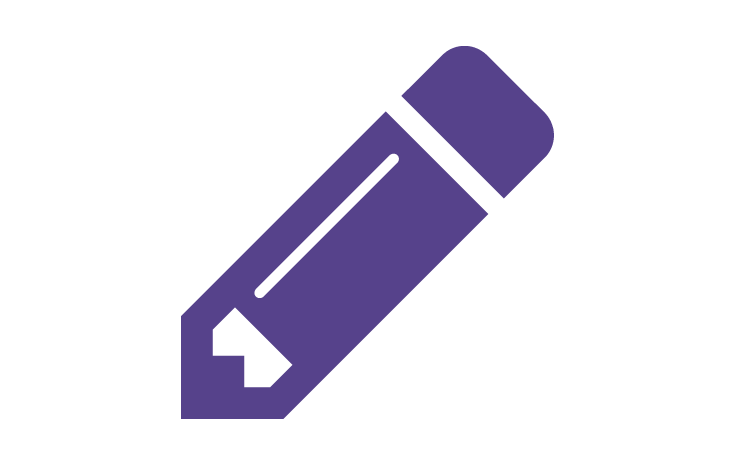 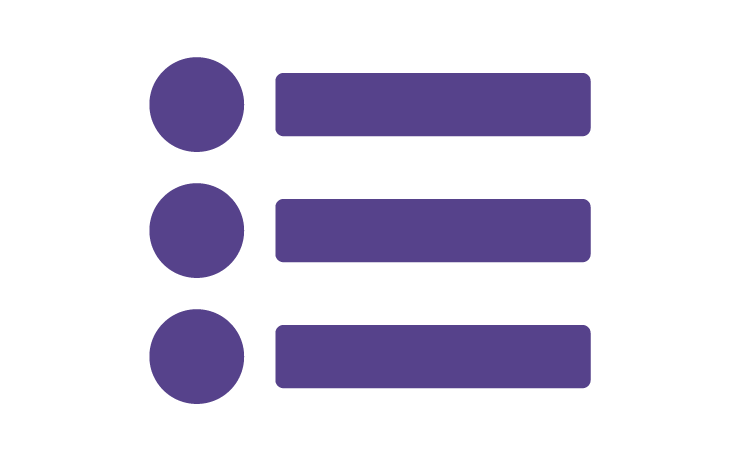 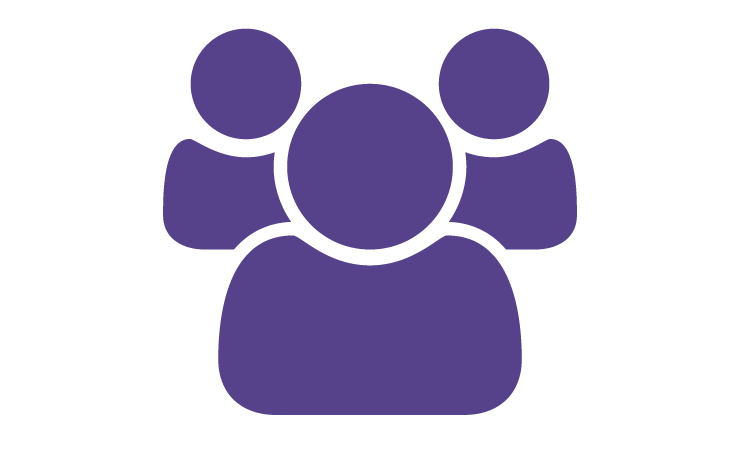 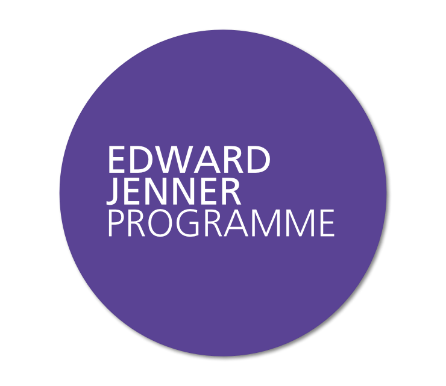 Scenario 3 - Feedback
Take 5 minutes to note down in your online journal your thoughts.

Do you think the change of location made enough of a difference?
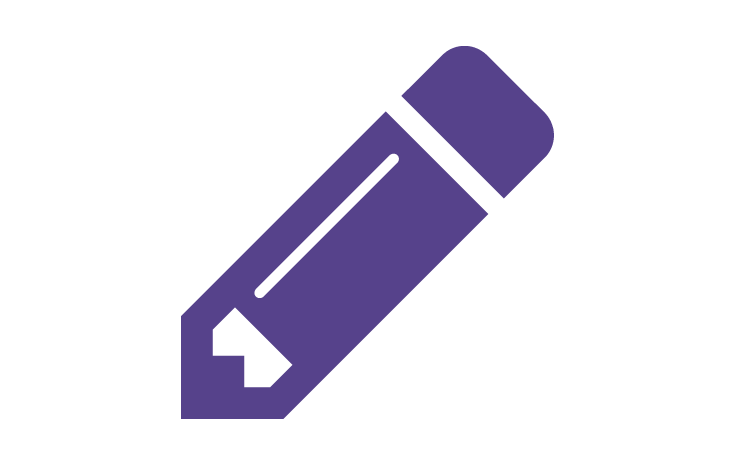 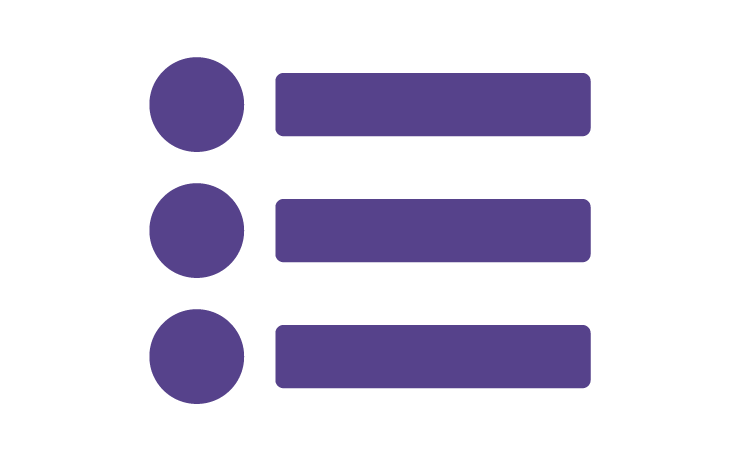 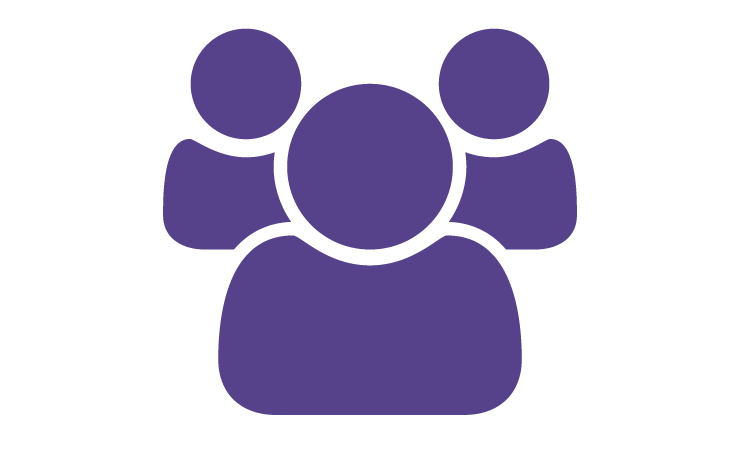 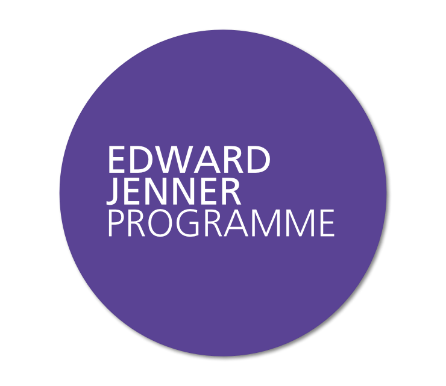 Scenario 4
https://nhsx.uk/programmes/edward-jenner-programme/units/foundations/subjects/giving-and-receiving-feedback-1545/elements/scenario-4
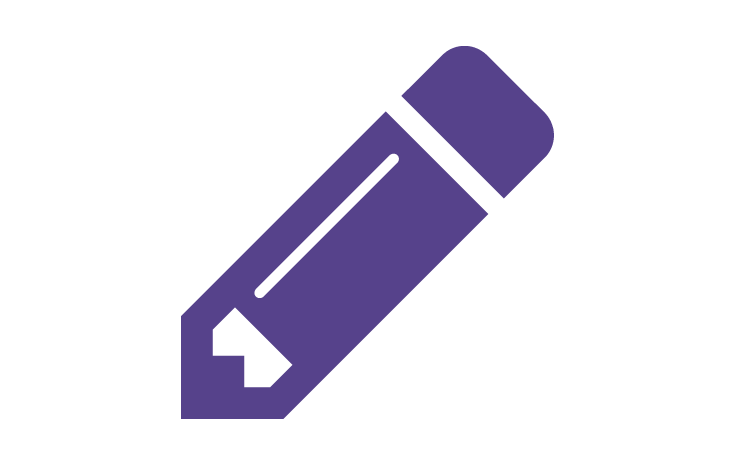 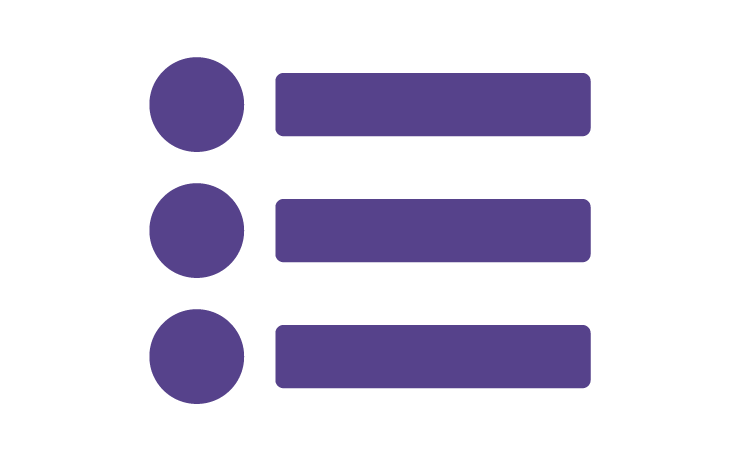 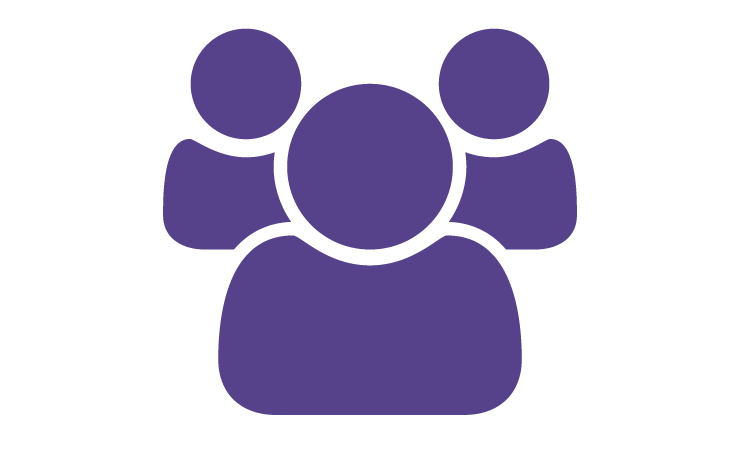 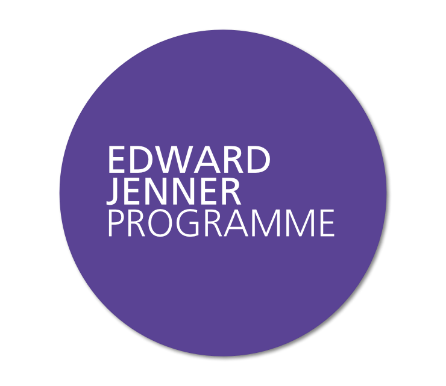 Scenario 4 - Feedback
Take 5 minutes to note down in your online journal your thoughts.

How did this approach differ? And what was it that the manager did to improve the session?
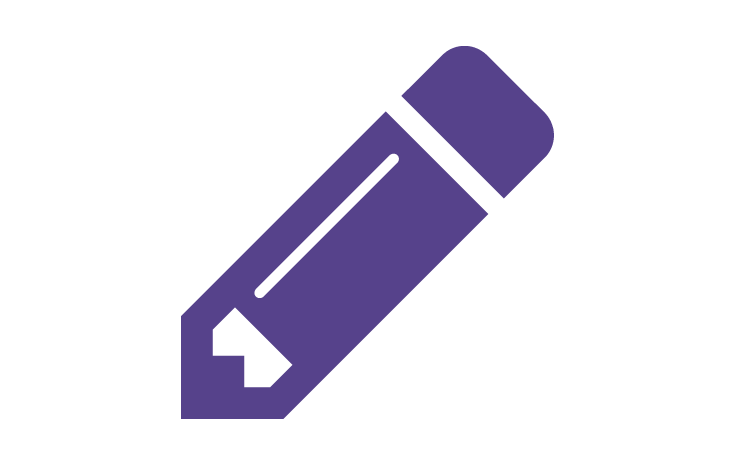 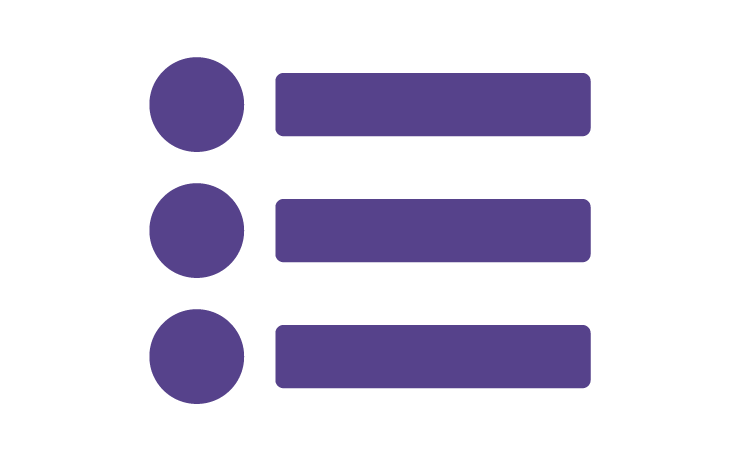 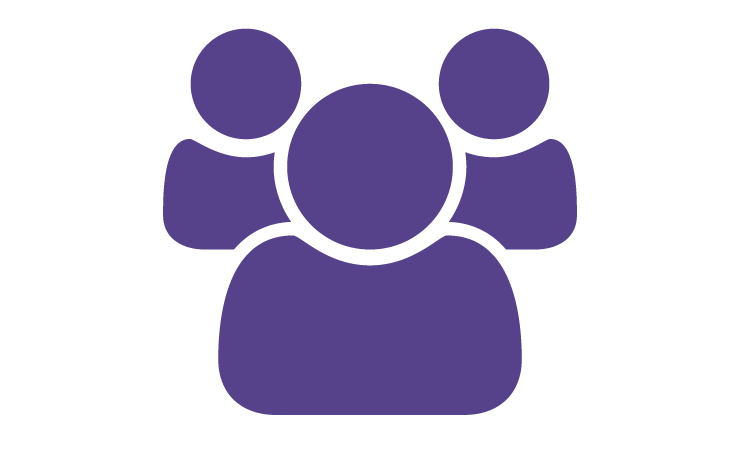 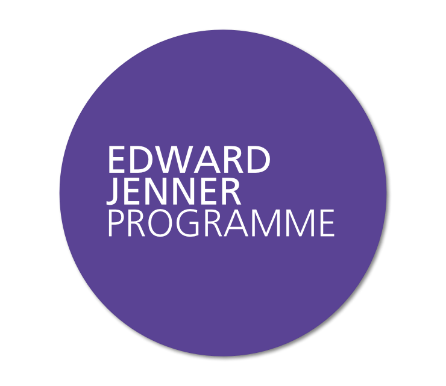 Your Next Feedback Conversation
Now that we have a best practice model for feedback it’s important that you practice using it. Think about a situation that is coming up where you are going to be able to give feedback, positive or developmental, to one of your colleagues. 
Using the feedback model we have looked at develop a plan for this feedback session so you can make sure you are giving feedback in a way that the recipient can understand it, accept it and do something about it.
When you have had this conversation, we want you to record your thoughts about what went well and what you would do differently next time.
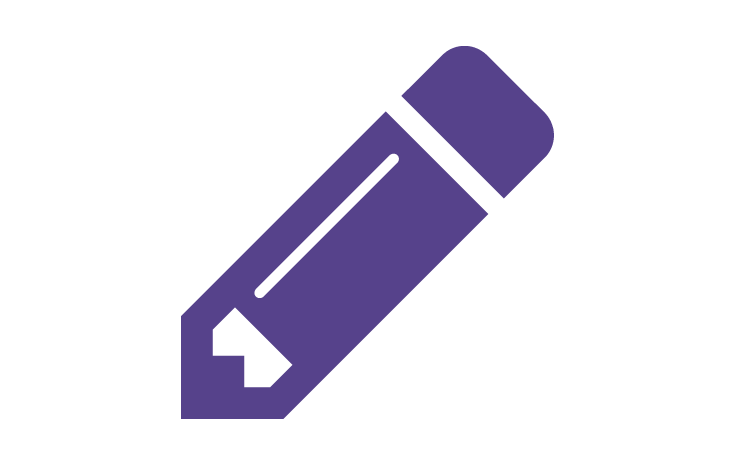 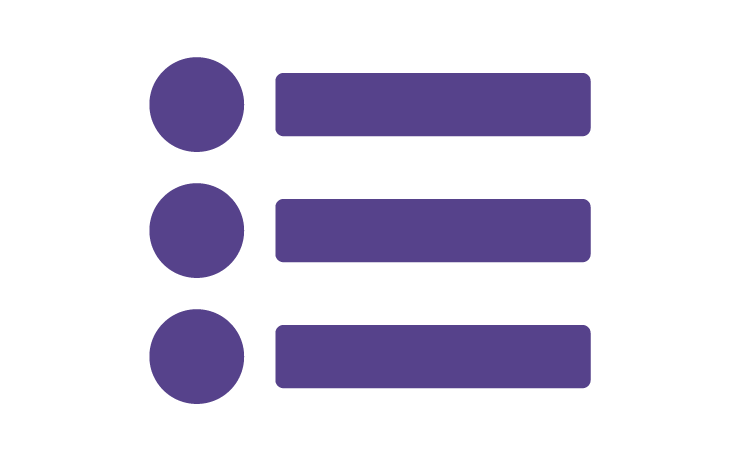 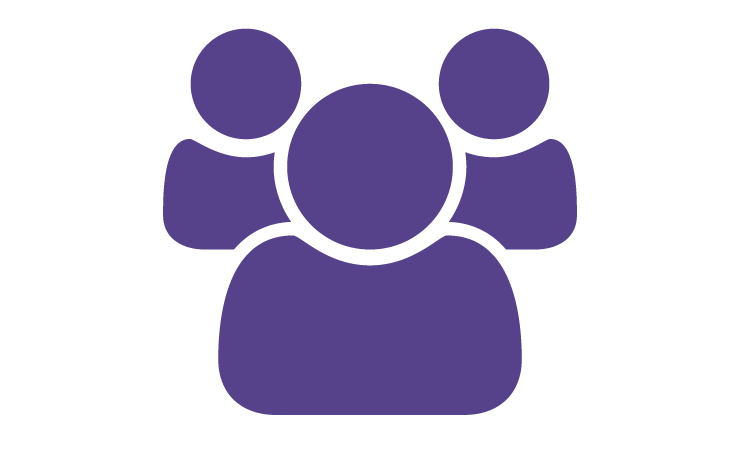